International Perspectives on a Path to MFE DEMO
presented by:

Hutch Neilson
Princeton Plasma Physics Laboratory, U.S.A.
IAEA Fusion Energy Conference – 2012
San Diego, CA  U.S.A.
12 October 2012
Authors
The authors…
Represent a community perspective, not the views or policies of their governments.
Were invited by IAEA to consult on possibilities & opportunities for a coordinated international approach to DEMO.
2
IAEA FEC-2012, San Diego / 12 October 2012 / SEE 1-1 / H. Neilson
Topics
Context
DEMO Scientific and Technical Issues
Roadmap strategy alternatives
Role of International Collaboration
3
IAEA FEC-2012, San Diego / 12 October 2012 / SEE 1-1 / H. Neilson
Context: MFE in Transition
ITER: Landmark accomplishments by the world MFE community:
Established ITER’s scientific & technical (S&T) basis.
Developed the design.
Formed an international project.
Started construction.
With ITER, MFE R&D has crossed a threshold to a programme increasingly focused on demonstrating electricity generation from fusion, or DEMO. 
Making ITER succeed is an imperative for the DEMO era.
The question is, what else is needed?
4
IAEA FEC-2012, San Diego / 12 October 2012 / SEE 1-1 / H. Neilson
Scientific and Technical Issues for Fusion Development
The R&D required to develop the knowledge base for DEMO has been documented in national studies.
The high-level issues are broadly agreed:
Plasma confinement in MFE Systems.
Plasma Exhaust
Materials and technology for power extraction and tritium self-sufficiency.
Availability
Research on these issues constitutes a world DEMO Programme.
5
IAEA FEC-2012, San Diego / 12 October 2012 / SEE 1-1 / H. Neilson
1. Plasma confinement in MFE Systems.
What is the best solution for next steps, DEMO, and fusion plants?
Magnetic configuration (tokamak? stellarator? other?)
Plasma operating scenario (continuous? pulsed?)
6
IAEA FEC-2012, San Diego / 12 October 2012 / SEE 1-1 / H. Neilson
2. Plasma Exhaust
DEMO exhaust conditions will be much harsher than ITER’s:
≥ 5×ITER’s power, similar area.
Materials performance degradation under prolonged fusion neutron irradiation.
High operating temperatures 
How will we ensure compatibility with good plasma performance, tritium breeding, and long component lifetimes? 
Advances beyond ITER are needed to find a solution:
Configuration of divertor fields and structures.
Operating scenarios, e.g. radiation, temperature, pumping
Materials- solids, liquids
7
IAEA FEC-2012, San Diego / 12 October 2012 / SEE 1-1 / H. Neilson
3. Materials and technology for power extraction and tritium self-sufficiency.
How will we handle:
The damaging effects of fusion neutrons on materials?
The harsh thermal conditions?
The interactions with plasma?
The interactions among various combinations of structural and functional materials?
Required research covers a wide span:
From basic science to engineering of complex systems.
From small test stands to integrated nuclear facilities.
Field is at an early stage compared to DEMO needs.
8
IAEA FEC-2012, San Diego / 12 October 2012 / SEE 1-1 / H. Neilson
4. Availability
Availability is critical to fusion’s economic viability.
DEMO must demonstrate the potential for fusion power plants to have high availability.
Large advances in Reliability, Availability, Maintainability, and Inspectability (RAMI) beyond the needs of current machines and ITER are needed.
High component reliability and longevity. Need data!
Capability to inspect for damage and make rapid repairs in situ.
Rapid replacement of limited-life components.
9
IAEA FEC-2012, San Diego / 12 October 2012 / SEE 1-1 / H. Neilson
DEMO and the Roadmap to DEMO
Socio-economic goals for DEMO are broadly agreed:
High level of worker and public safety.
Low environmental impact.
Closed fuel cycle.
High availability
Potential for economic competitiveness.
Internationally, conditions for DEMO R&D vary widely:
Perceived need and urgency for fusion.
Priority of funding for fusion relative to other national needs.
Perceived risks and uncertainties of fusion.
There is no agreed-upon single roadmap to DEMO.
10
IAEA FEC-2012, San Diego / 12 October 2012 / SEE 1-1 / H. Neilson
Elements of a Detailed Roadmap:An Illustration from a Case Study (2007)*
2010
2050
ITER
DEMO Construction Triggered by ITER Q=10
Electric Power Demo
ITER TBMs
DEMO Blanket Tests
Satellite Tokamak, Eng. R&D, Simulation
*Fusion Energy Forum of Japan
Courtesy ofProf. K. Okano, Univ. of Tokyo
In-pile mat’l irradiation
Fusion neutron irradiation (IFMIF)
Divertor Test Facility (?)
11
IAEA FEC-2012, San Diego / 12 October 2012 / SEE 1-1 / H. Neilson
Some Roadmaps Envision an Intermediate Fusion Nuclear Facility (FNF)
ITER
FNF(s)
DEMO
Fusion Knowledge Base
DEMO Science and Technology R&D
Range of FNF Missions is Broad
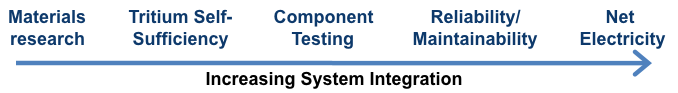 International discussion of the S&T issues and strategy for next-step FNFs can help all parties choose the best path.
12
IAEA FEC-2012, San Diego / 12 October 2012 / SEE 1-1 / H. Neilson
Critical Roadmap Strategy Issues* – 1
The requirements and state of readiness for the various next-step facility options.
What is the plan for closing physics and technology readiness gaps for next-step facilities, whether FNF or DEMO?
The assumptions used in fusion design codes.
What physics and technology assumptions could be used for next-step facilities now being planned?
The strategy for plasma exhaust solution development
What is the plan for developing the physics and technology of plasma exhaust, including materials, geometry, and operating scenarios?
What are the roles of existing devices, ITER, new devices, and next-step fusion nuclear facilities in an optimum development strategy?
*GHN, et al., “Summary of the International Workshop on Magnetic Fusion Energy (MFE) Roadmapping in the ITER Era; 7–10 September 2011, Princeton, NJ, USA,” Nucl. Fusion 52 (2012) 047001.
13
IAEA FEC-2012, San Diego / 12 October 2012 / SEE 1-1 / H. Neilson
Critical Roadmap Strategy Issues – 2
The strategy for fusion materials development.
What are the irradiation testing requirements to satisfy materials pre-requisites for next-step facilities? For DEMO?
What is the self-consistent plan for materials development and fusion facility construction?
The strategy for blanket development.
What is the plan for developing blankets and associated fuel-cycle systems capable of achieving tritium self-sufficiency and harnessing fusion power?
How can we derive maximum benefit from ITER TBM?
14
IAEA FEC-2012, San Diego / 12 October 2012 / SEE 1-1 / H. Neilson
The Role of International Collaboration in a Coordinated DEMO Programme
International collaboration has been central to fusion for over half a century.
IAEA has had an indispensible role in fusion cooperation and is well suited to provide auspices for international collaboration in addressing DEMO issues.
A new IAEA DEMO Programme Workshop series will “facilitate international collaboration on defining and coordinating DEMO programme activities.”
Opportunities for beneficial collaboration, e.g. coordination or joint work, will be identified.
Workshop output should be usable by any party as input to their planning of possible roadmaps to DEMO.
Annual workshops are planned.
15
IAEA FEC-2012, San Diego / 12 October 2012 / SEE 1-1 / H. Neilson
1st IAEA DEMO Programme Workshop UCLA, 15-18 October 2012
Over 70 registered participants from 16 countries and international organizations.
Topics:
Fusion power extraction and tritium fuel cycle.
Plasma power exhaust and impurity control.
Magnetic configuration and operating scenario for a next-step fusion nuclear facility.
Final Comment
It is hoped that the IAEA DEMO Programme Workshop series will be a step toward strengthened international collaboration in the development of fusion that will receive wide support from the fusion community.
16
IAEA FEC-2012, San Diego / 12 October 2012 / SEE 1-1 / H. Neilson